Подготовлен сектором экономики и финансов Администрации Романовского сельского поселения
[Speaker Notes: бюджет на 2019 год и плановый период 2020 и 2021
 годов направлен на решение следующих ключевых задач]
Основа формирования бюджета Романовского сельского поселения Дубовского района на 2019 год и плановый период 2020 и 2021 годов :
Основные понятия
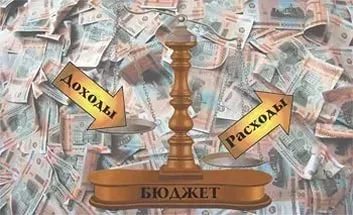 Проект бюджета на 2019 год и плановый период 2020 и 2021 годов направлен на решение следующих ключевых задач
Бюджетный процесс-ЭТО
Формирование
Рассмотрение
Утверждение
Исполнение
Составление и утверждение отчета
Н
Доходы бюджета
Доходы бюджета – поступающие в бюджет средства
Налоговые доходы

Поступления от уплаты федеральных, региональных и местных налогов и сборов, предусмотренных Налоговым Кодексом Российской Федерации, законодательством Ростовской области и решениями Собрания депутатов Романовского сельского поселения
Неналоговые доходы

Платежи, которые включают в себя:
- доходы от использования и продажи имущества;
- платные услуги казенных учреждений;
- штрафы за нарушение законодательства;
иные неналоговые доходы
Безвозмездные поступления

Поступление в местный бюджет из областного бюджета межбюджетных трансфертов в виде дотаций, субвенций и иных межбюджетных трансфертов
Основные характеристики проекта решения Собрания депутатов«О бюджете Романовского сельского поселения Дубовского района на 2019 год и плановый период 2020 и 2021 годов, тыс.рублей
Структура налоговых и неналоговых доходовбюджета Романовского сельского поселения Дубовского района в 2019 году, тыс. рублей
Структура налоговых и неналоговых доходовбюджета Романовского сельского поселения Дубовского района в 2020 году, тыс. рублей
Структура налоговых и неналоговых доходовбюджета Романовского сельского поселения Дубовского района в 2021 году, тыс. рублей
Динамика поступлений                                                                                       налога на  доходы физических лиц в местный бюджет
Динамика поступлений                                                                     налога на имущество физических лиц в местный бюджет
Динамика поступлений земельного налога в местный бюджет
Динамика поступлений государственной пошлины в местный бюджет
Динамика поступлений доходов                                                          от использования имущества в местный бюджет
Динамика поступлений штрафов в местный бюджет
Безвозмездные поступления                    из областного бюджета
РАСХОДЫ БЮДЖЕТА
РАСХОДЫ БЮДЖЕТА – выплачиваемые из бюджета денежные средства
РАСХОДЫ БЮДЖЕТА  распределены по:
11 
разделам бюджетной классификации
1 
главному распорядителю
14 
муниципальным программам
Динамика расходов бюджета                                          Романовского сельского поселения, тыс. руб
Структура расходов бюджета в 2019 году, тыс.руб.
Структура расходов бюджета в 2020 году, тыс.руб.
Структура расходов бюджета в 2021году, тыс.руб.
Зачем формировать и исполнять бюджет                               по программам ?
1
2
3
Задача 1
ЦЕЛЬ
Показатели эффективности
Задача 1
1
2
3
Задача 1
1
2
3
Основные преимущества программного бюджета:

установление ответственности каждого распорядителя бюджетных средств на конкретный результат его деятельности;

возможность оценки реальных результатов деятельности в детализации до услуг, работ, мероприятий;

- возможность оценки эффективности работы учреждений в процессе выполнения целей, муниципальных заданий
Расходы бюджета , формируемые в рамках муниципальных программ и непрограммные расходы , тыс. руб
Доля муниципальных программ в общем объеме расходов, запланированных на реализацию муниципальных программ бюджета Романовского сельского поселения в 2019 году, тыс.рублей
Доля муниципальных программ в общем объеме расходов, запланированных на реализацию муниципальных программ бюджета Романовского сельского поселения в 2020 году, тыс.рублей
Доля муниципальных программ в общем объеме расходов, запланированных на реализацию муниципальных программ бюджета Романовского сельского поселения в 2021 году, тыс.рублей
Численность населения Романовского сельского поселения